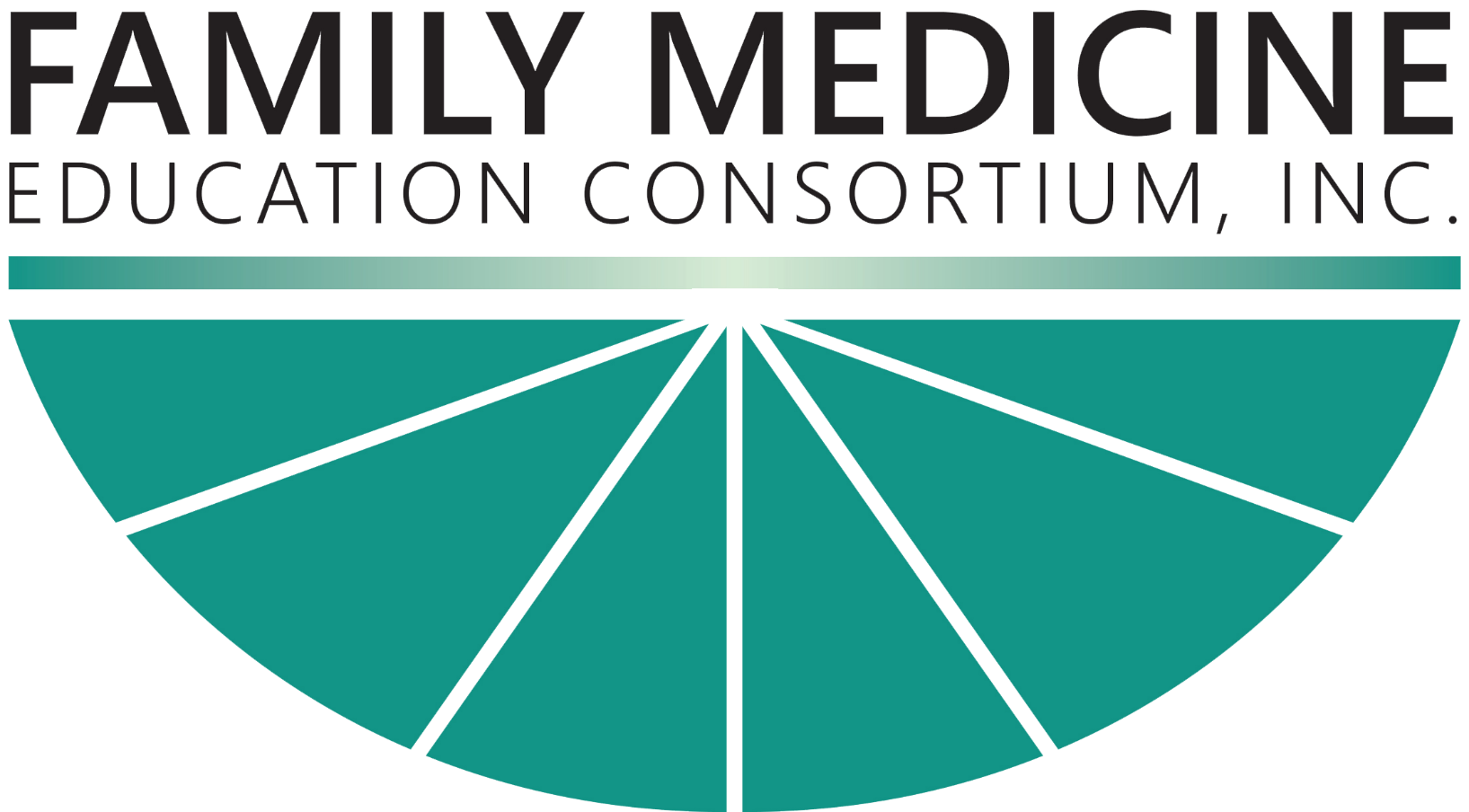 2023 FMEC Annual Meeting
October 13 - 15 |  Providence, RI

Family Medicine: Anchoring Patients and Communities
2023 FMEC Annual Meeting
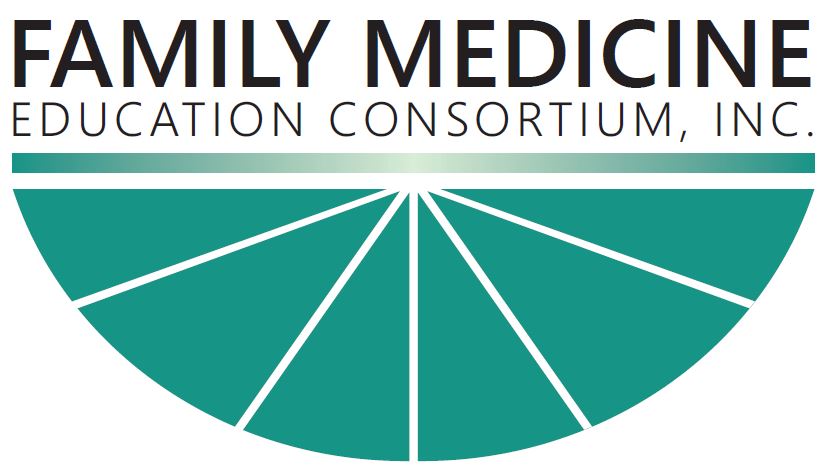 2022 FMEC Annual Meeting
October 13 - 15 |  Providence, RI

Family Medicine: Anchoring Patients and Communities
Title
Speaker Name
Contact Information
{Insert faculty name}
{Email}
{Optional:  cell phone}

{Twitter Handle}
Faculty Disclosure
It is the policy of the FMEC that all individuals in a position to control content disclose any relationships with commercial interests upon nomination/invitation of participation. Disclosure documents are reviewed for potential conflict of interest (COI), and if identified, conflicts are resolved prior to confirmation of participation. Only those participants who had no conflict of interest or who agreed to an identified resolution process prior to their participation were involved in this CME activity. 

All faculty in a position to control content for this session have indicated they have no relevant financial relationships to disclose. 

The content of this material/presentation in this CME activity will not include discussion of unapproved or investigational uses of products or devices.
Learning Objectives
List Here
Questions?
Don’t forget to evaluate this session!

How to Rate a session in the Conference App:
 
Go to the session you want to rate
Click on the purple button that says “Rate Session”
Click on the stars and rate it from 1-5 stars
Please enter comments and feedback for the presenter.  This data is presented to them after the conference.
Contact Information
{Insert faculty name}
{Email}
{Optional:  cell phone}

{Twitter Handle}